Graph Theory
IOI Training Camp 1 – 2017/2018
Bronson Rudner
What is a graph?
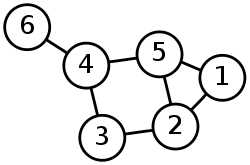 Nodes
Edges
An edge joins exactly 2 nodes


E.g. Cities (Nodes) connected by roads (Edges).
Typical Variations
Edges may be directed.



Edges may be weighted.
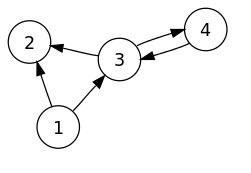 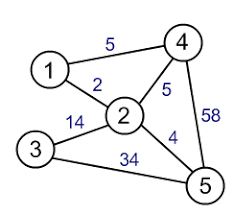 More Variations
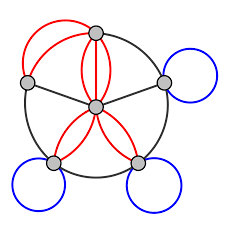 A graph could have loops.



Multiple edges between two nodes.



Typically problems involve simple graphs, which have no loops and at most one edge between two nodes.
Definitions
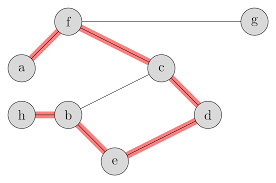 Path



Cycle

    B-C-E-D
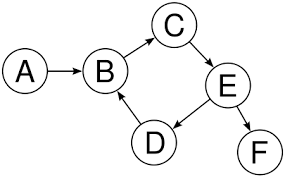 Definitions
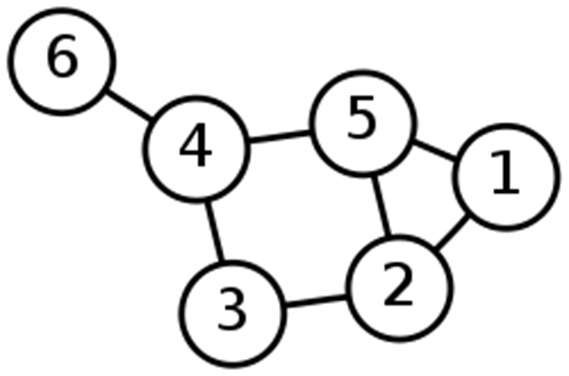 A connected graph



A disconnected graph

3 Components
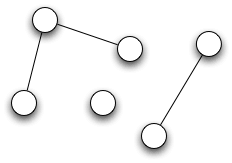 Definitions
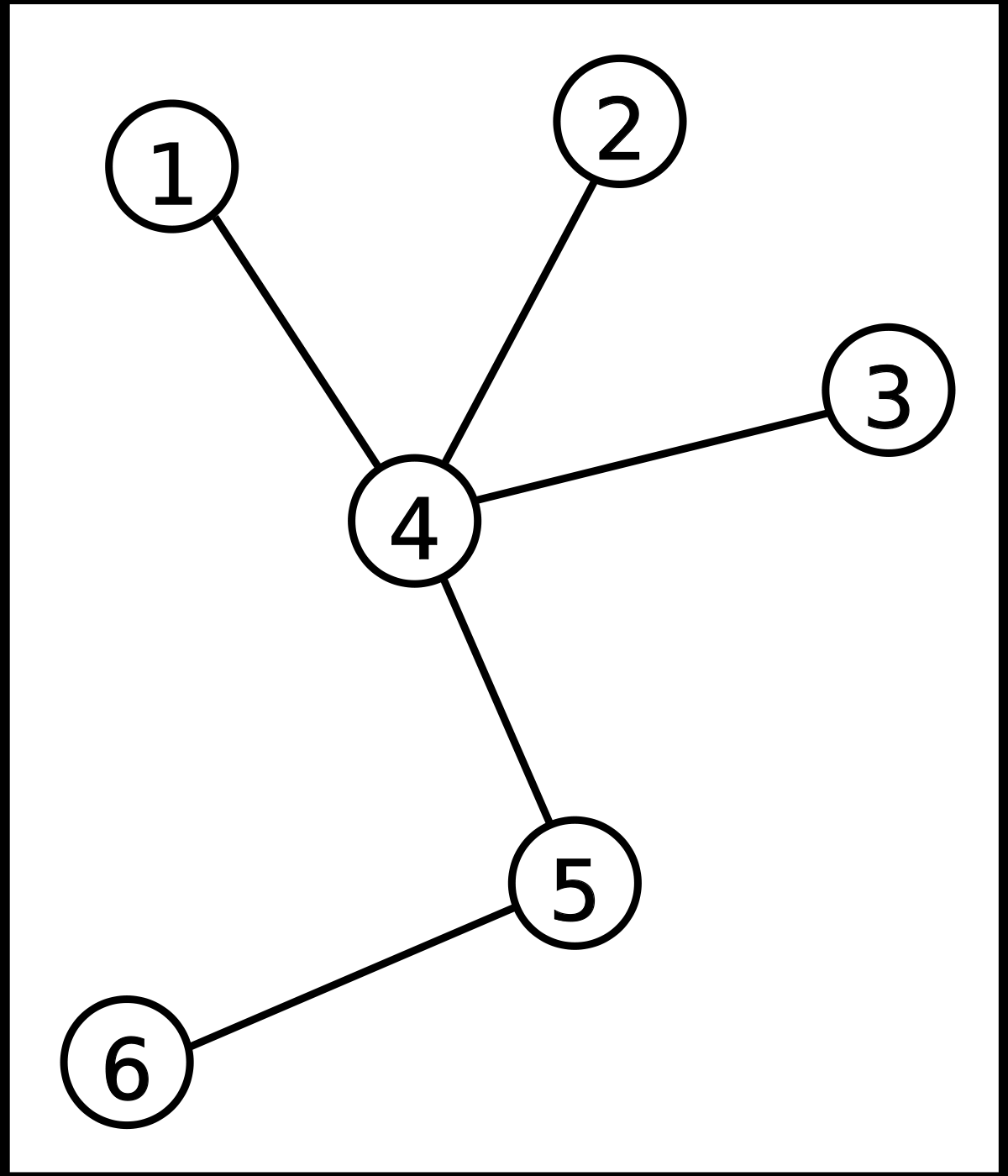 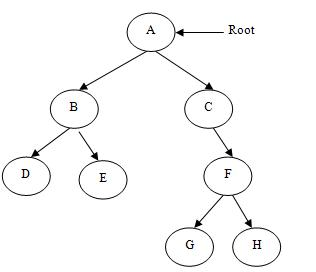 Tree





Forest – a collection of trees
Definitions
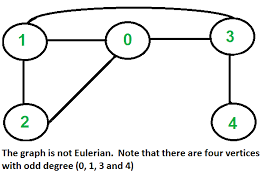 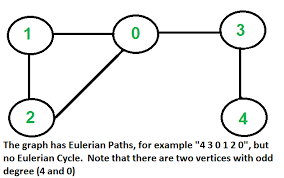 Eulerian path




Hamiltonian path
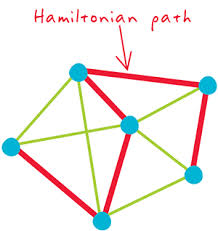 Representing a graph
1
3
2
A list of edges
5
3
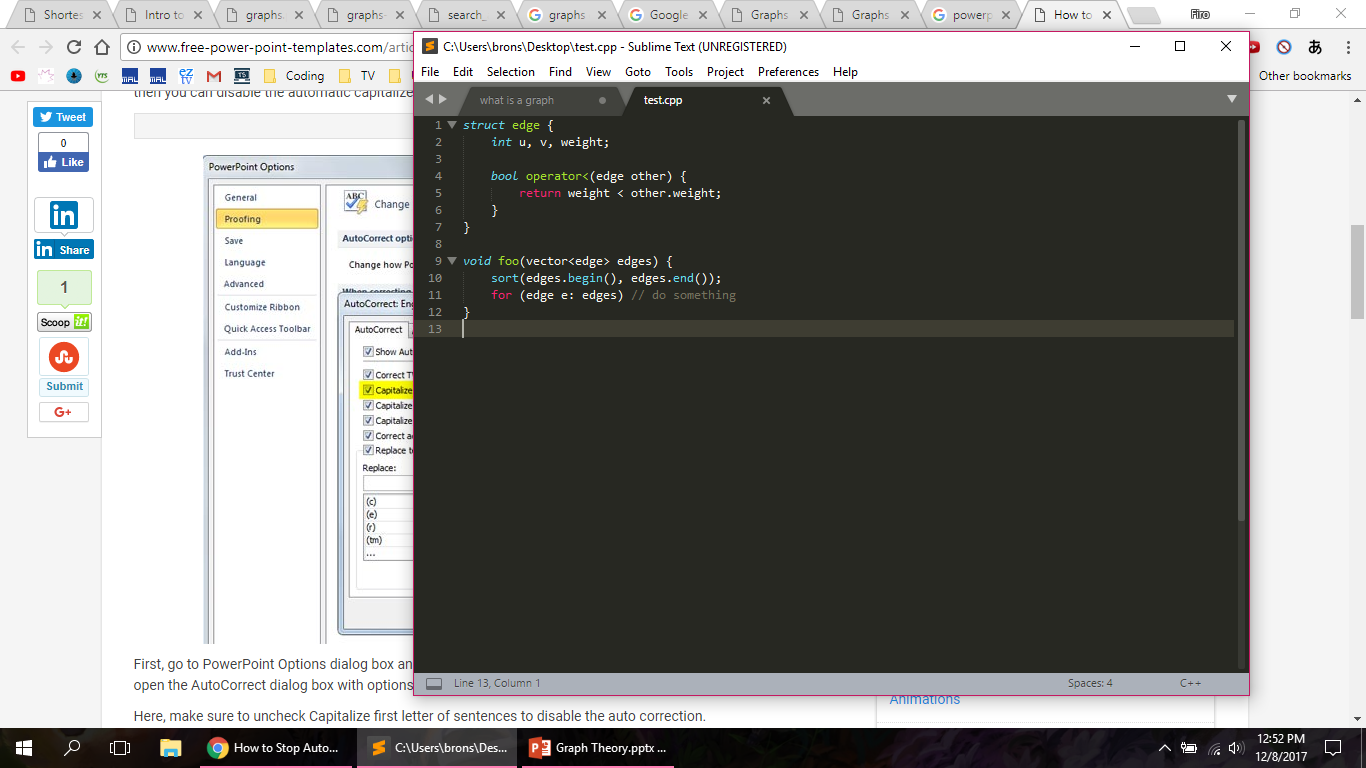 { (1,2,3) , (2,3,5) }
Representing a graph
1
3
2
An adjacency matrix
5
3
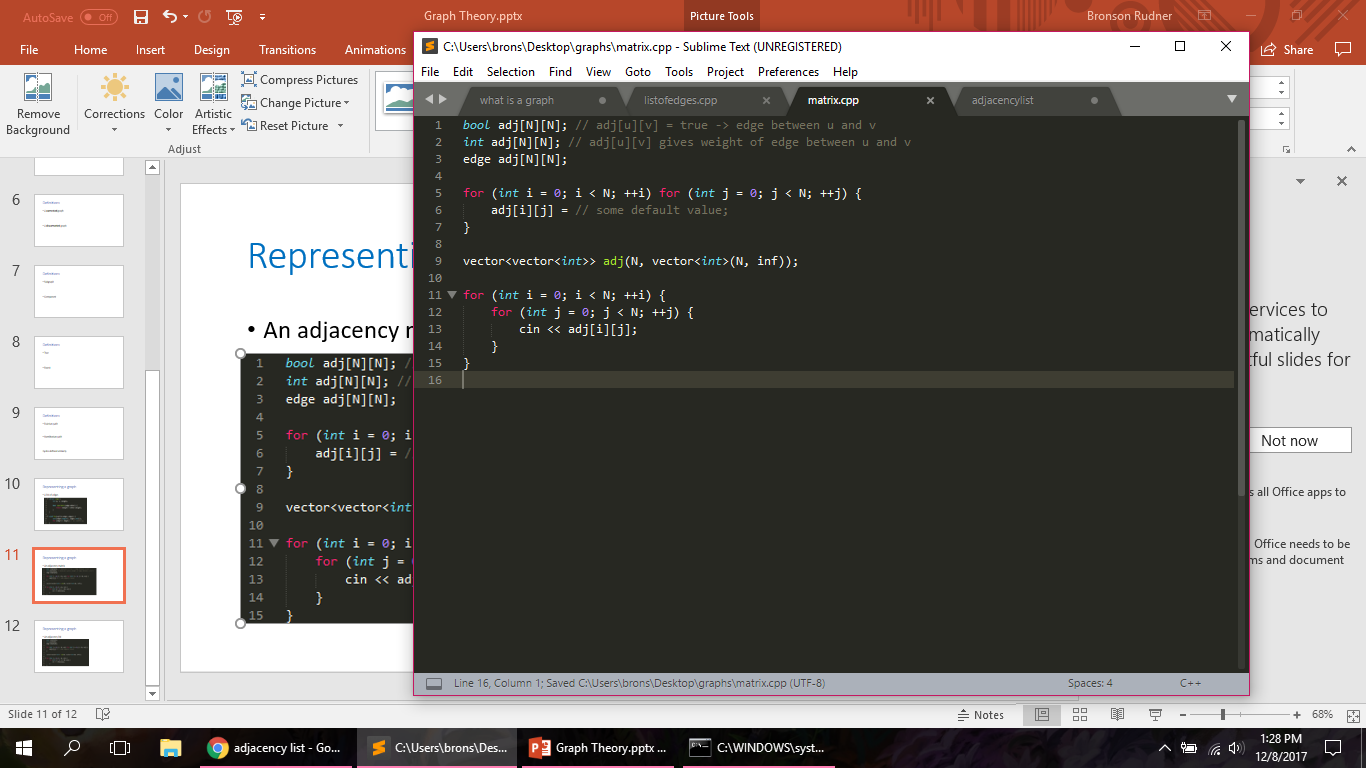 Representing a graph
1: (2, 3)
2: (1, 3) , (3, 5)
3: (2, 5)
1
3
2
An adjacency list
5
3
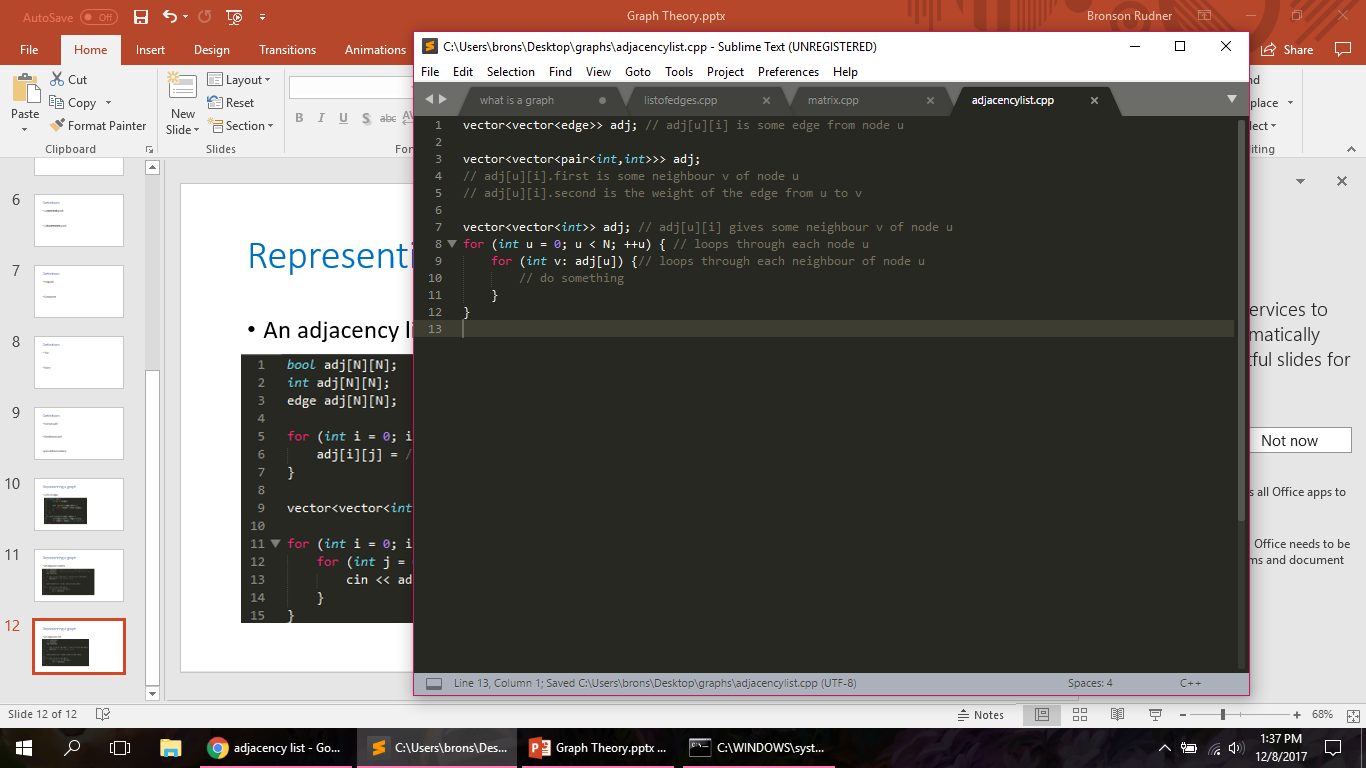 Depth first search
Start from some node.
Visit all nodes in a connected component.
Walk as far as possible along a path in the graph before backtracking.
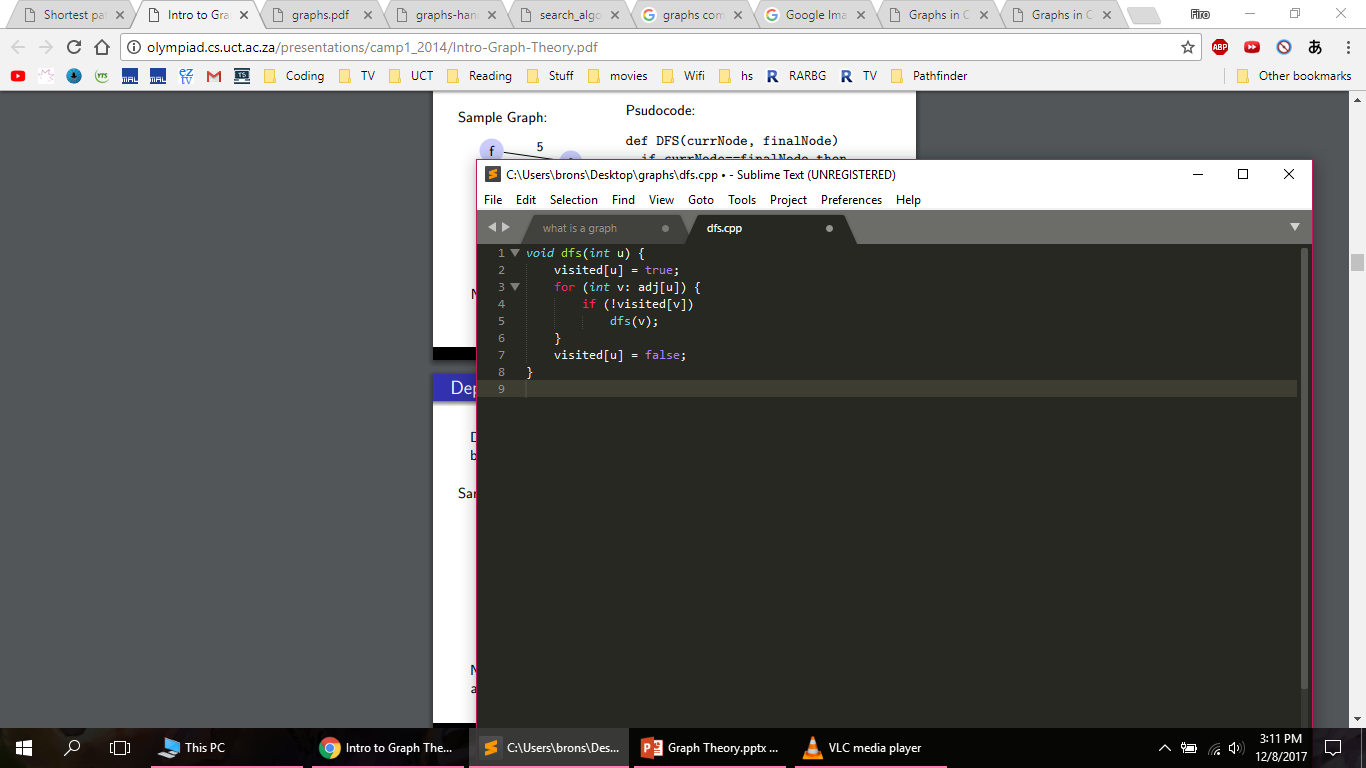 Breadth first search
Start from some node.
Visit all nodes in a component.
Visit nodes closest to the starting node first.
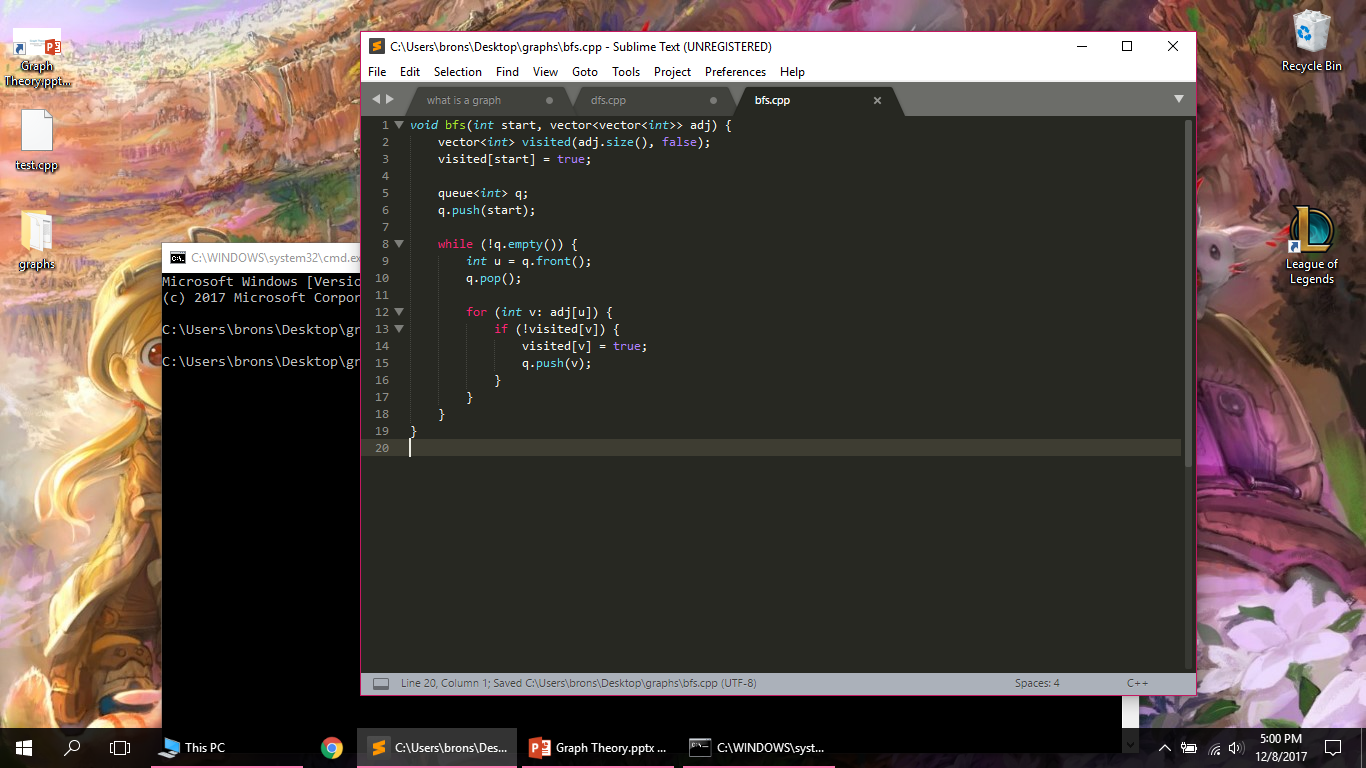 Dijkstra's Algorithm
Used in a weighted graph.
Determine shortest distance from one node to each of the others.
Breadth first search using a priority queue.
Dijkstra's Algorithm
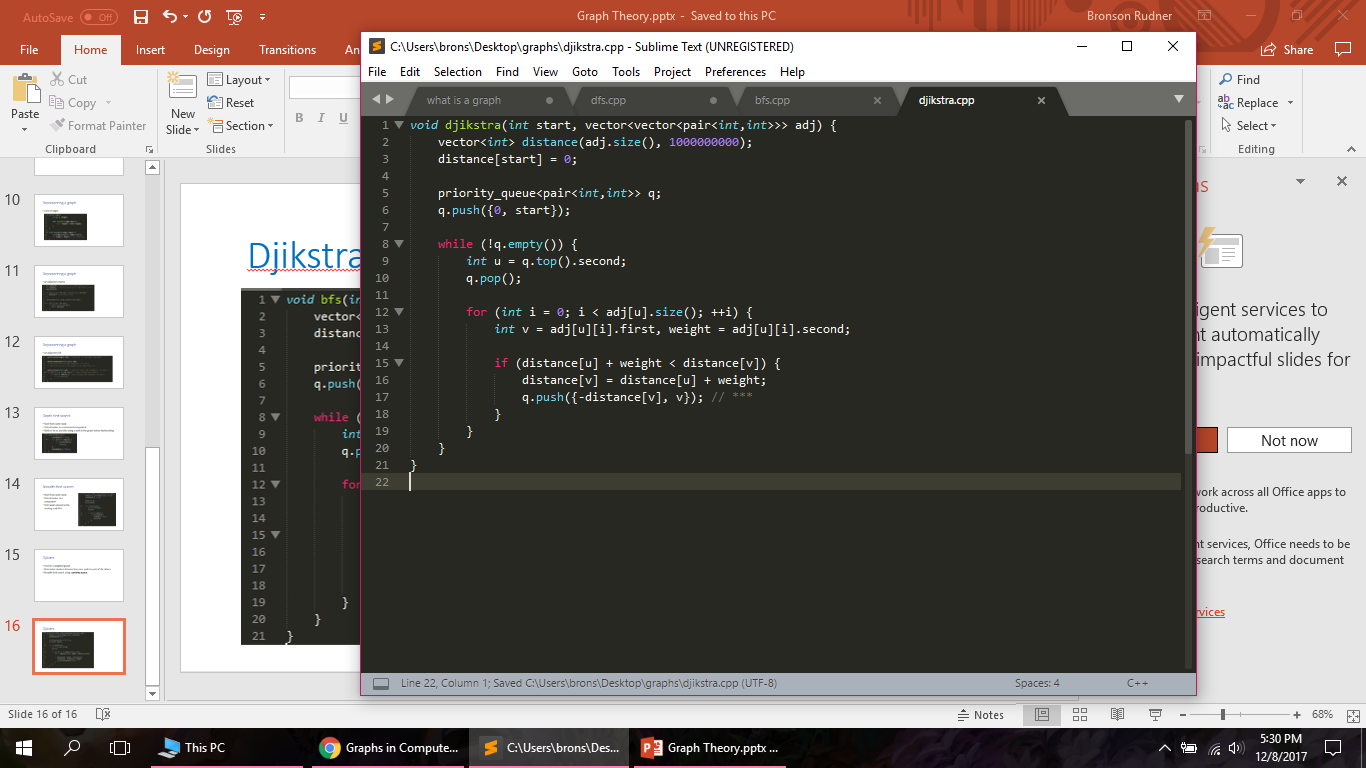 Floyd’s Algorithm
Used in a weighted graph.
Determine shortest distance from one node to each of the others.
Makes use of an adjacency matrix.
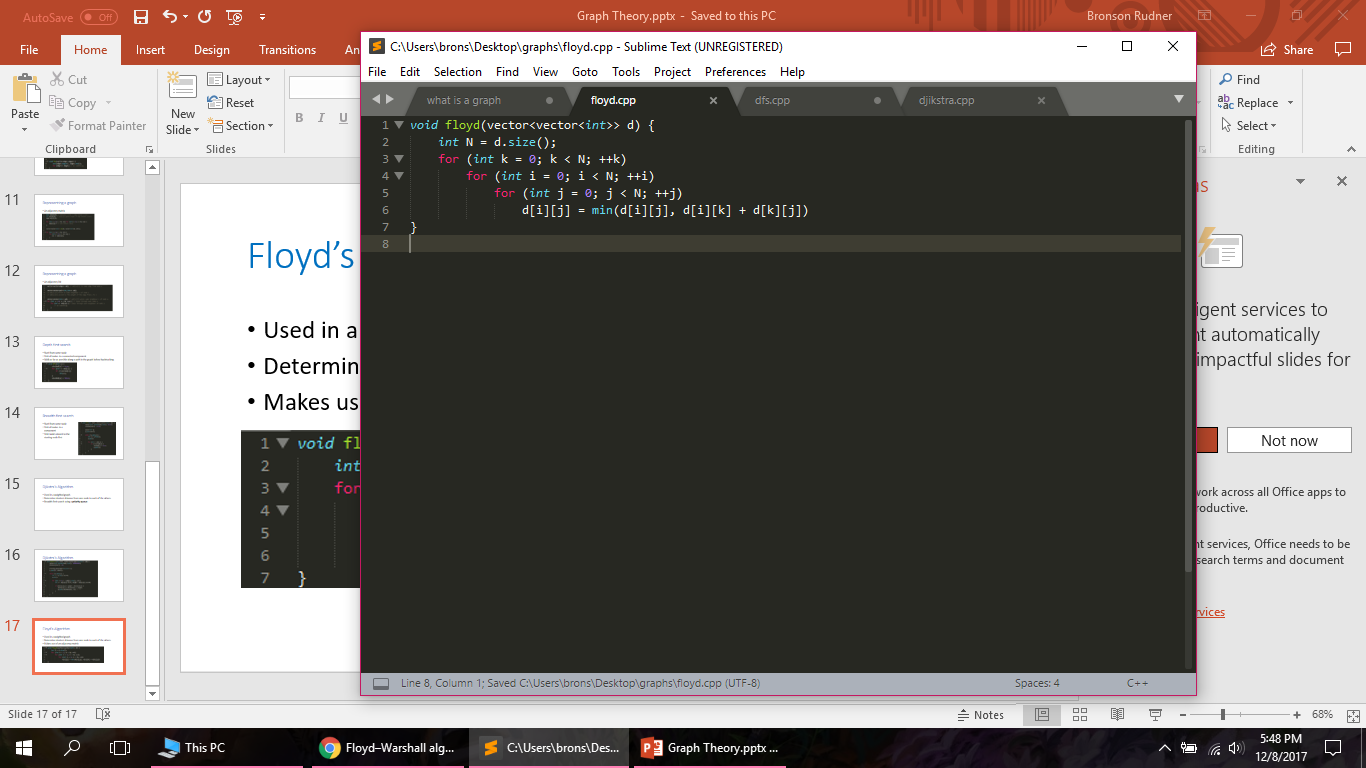 Minimum Spanning Tree
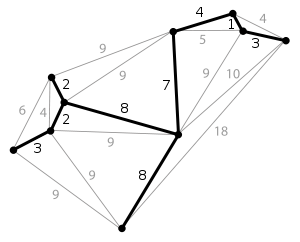 Subset of edges of a weighted, undirected graph.
Tree, containing all nodes, with smallest sum of weights of edges.


Can use Prim’s or Kruskal’s Algorithm to determine.
Prim’s Algorithm
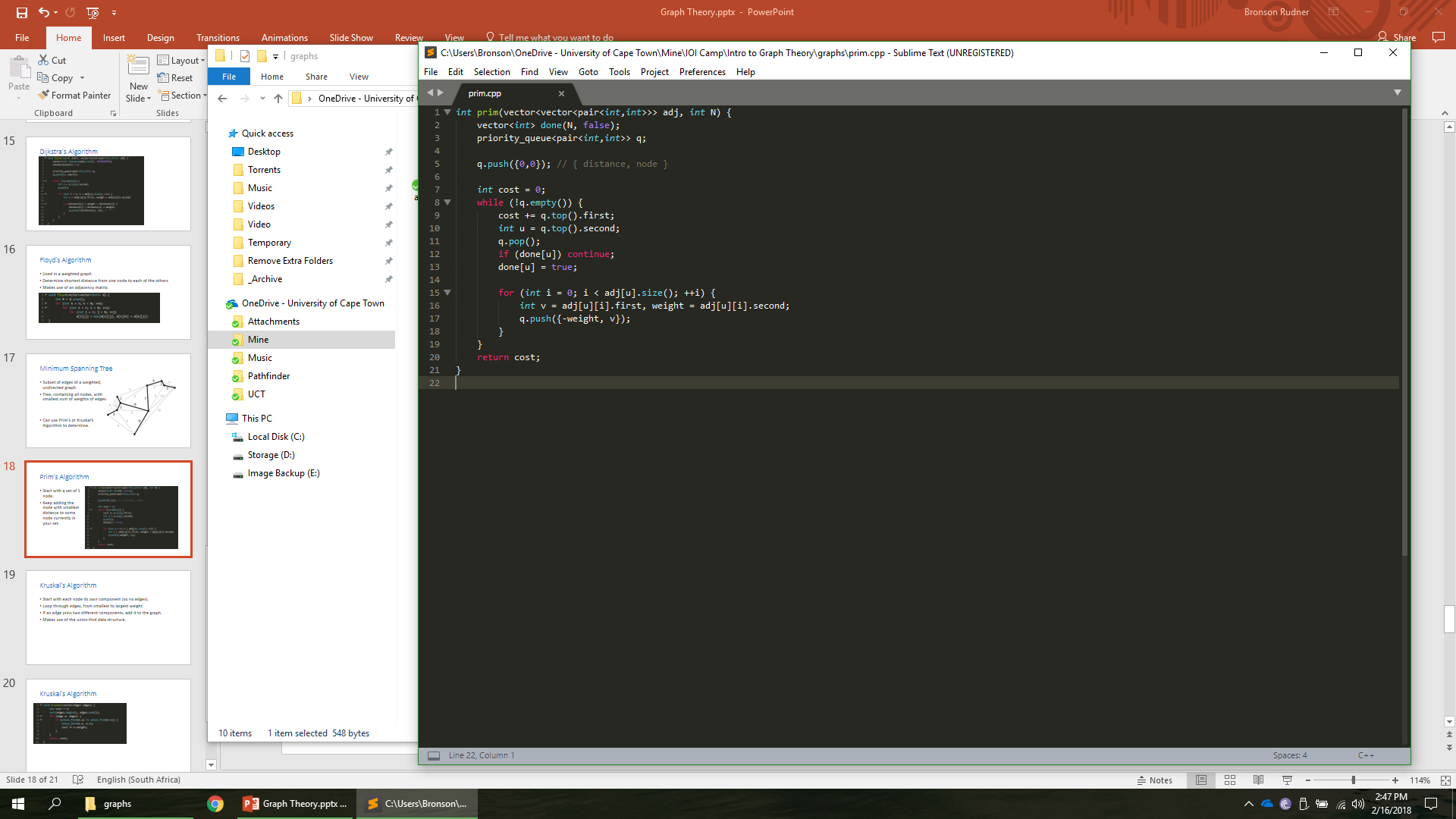 Start with a set of 1 node.
Keep adding the node with smallest distance to some node currently in your set.
Kruskal’s Algorithm
Start with each node its own component (so no edges).
Loop through edges, from smallest to largest weight.
If an edge joins two different components, add it to the graph.
Makes use of the union-find data structure.
Kruskal’s Algorithm
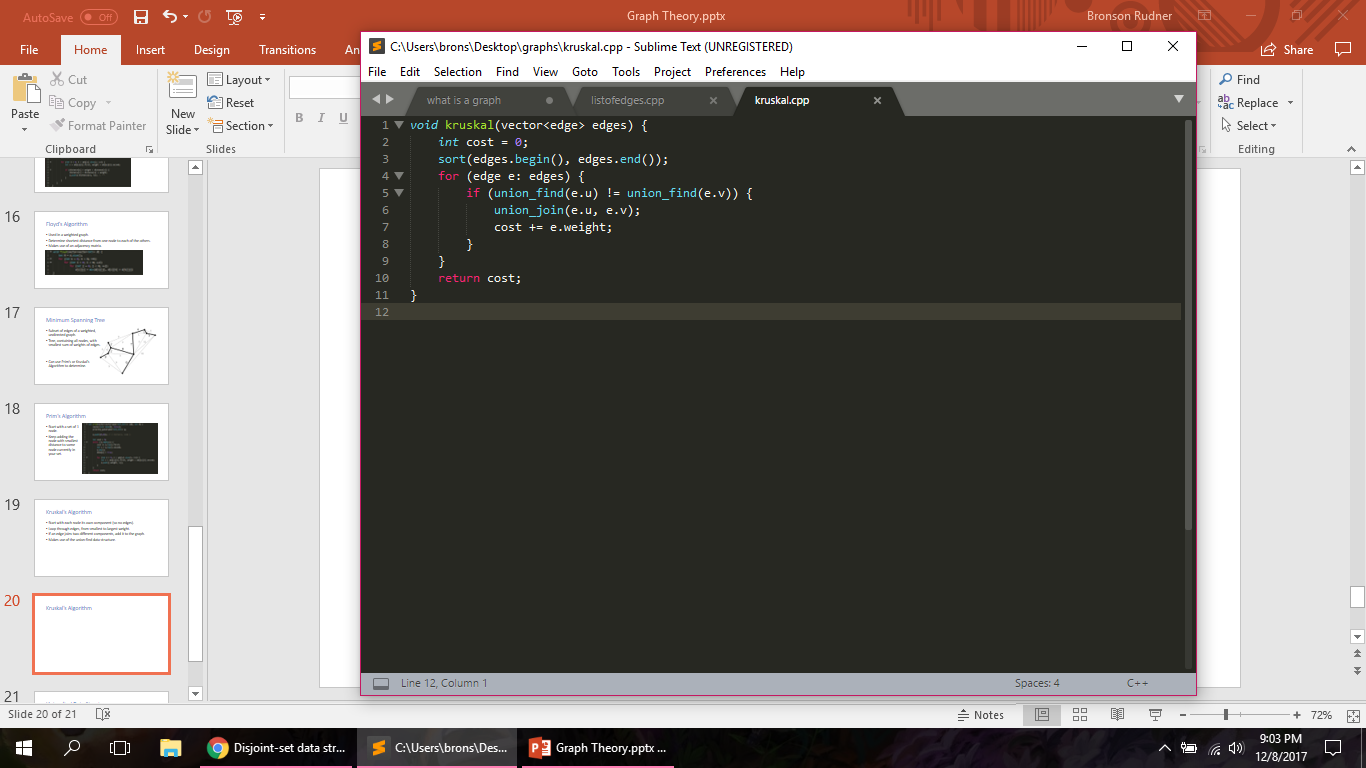 Union-find Data Structure
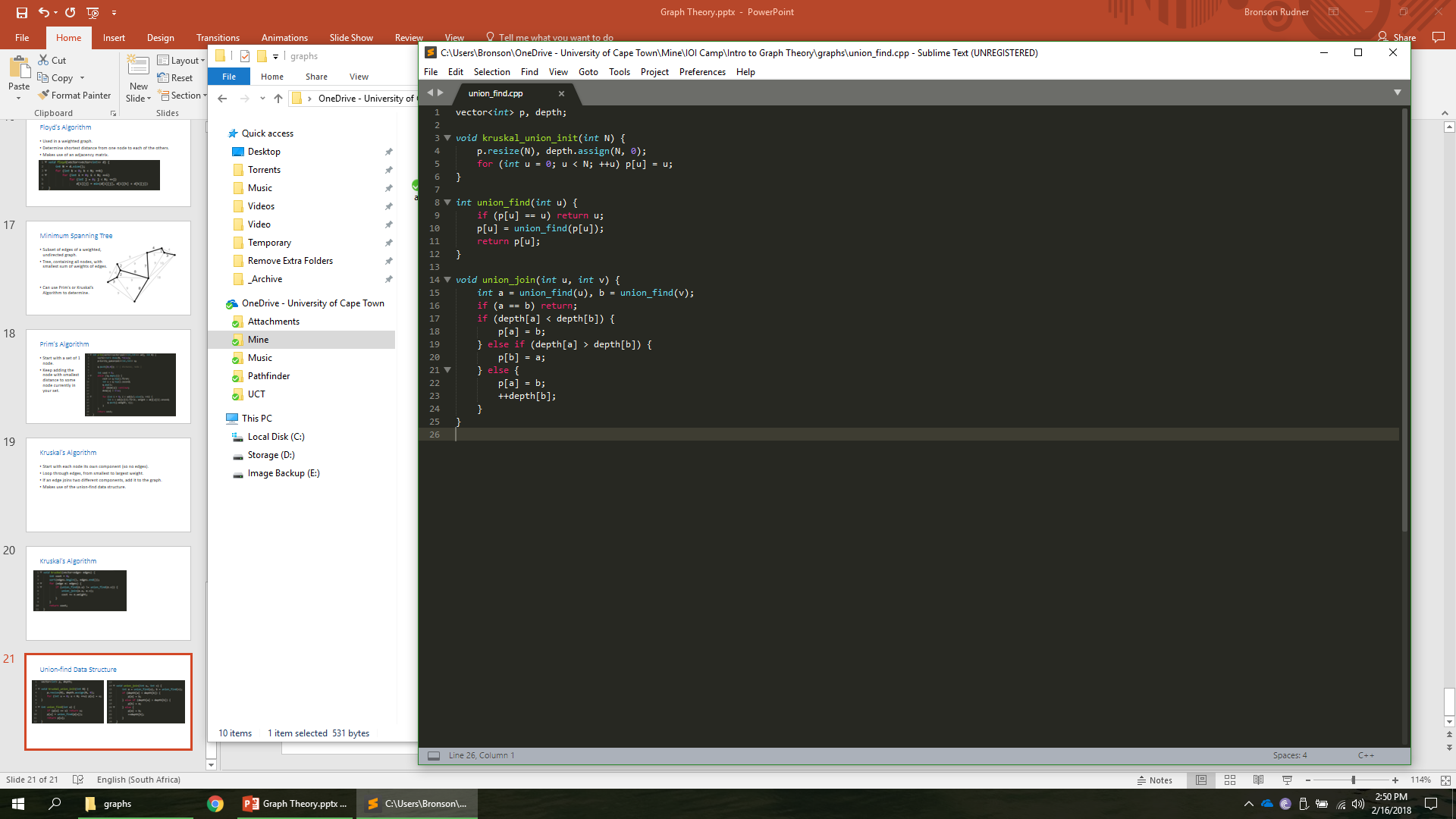 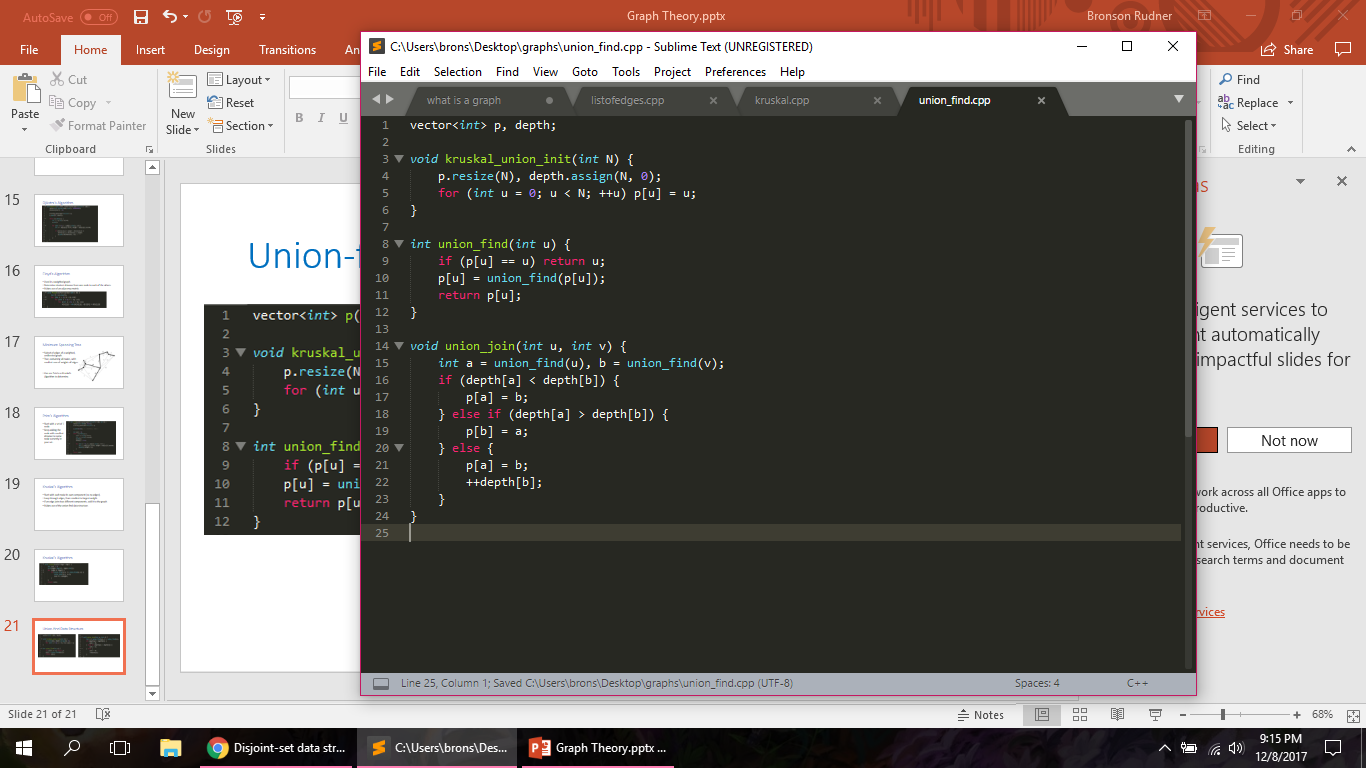